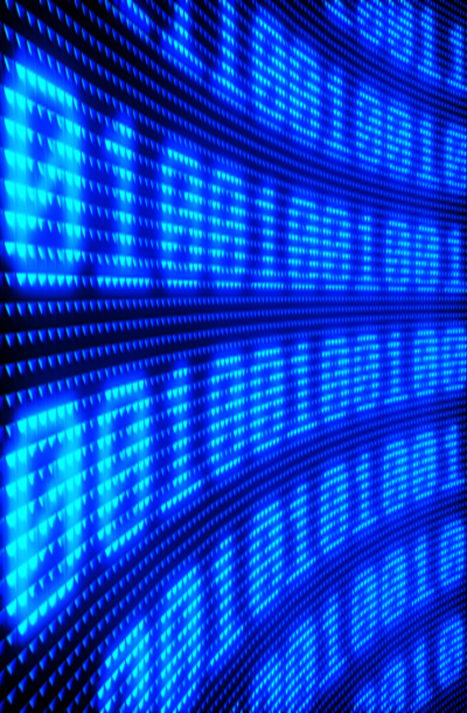 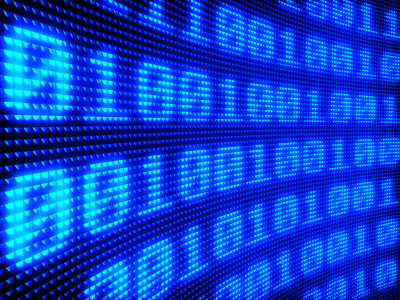 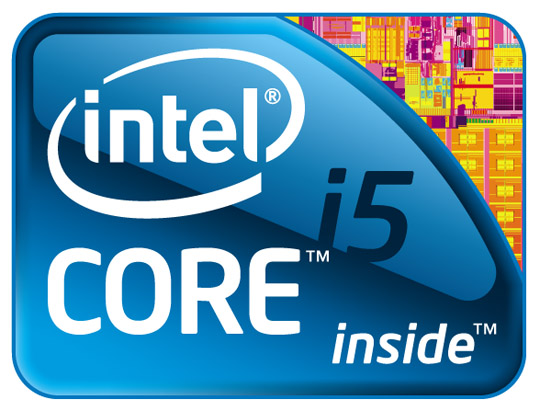 Processors.
By:
Jonathan Kayne
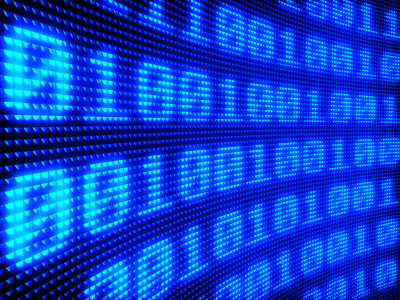 What Is a Processor?
A Processor is a device that Processes data. This is done by Moving data from the hard-drive to the RAM. 
RAM is known as Random access Memory.
How Its Done.
For example, you want to watch a video on youtube. The grey bar on the bottom is how much is been moved to your RAM.
Loaded
Not Loaded
How Its Done.
So, the hard-drive holds memory. The Hard-drive needs to upload a video. The processor is what transfers it to the RAM. A Good processor and bad RAM means the RAM can only hold so much memory.
Hard-Drive
RAM
processor
Flaws.
SPEED
Good processor & Bad RAM.
RAM
P
Bad Processor & Good RAM
SPEED
RAM
P
RAM
Thanks for Watching!!!
Information found by Scott Bolick 16 years old.
By Jonathan Kayne 00001100 years old.